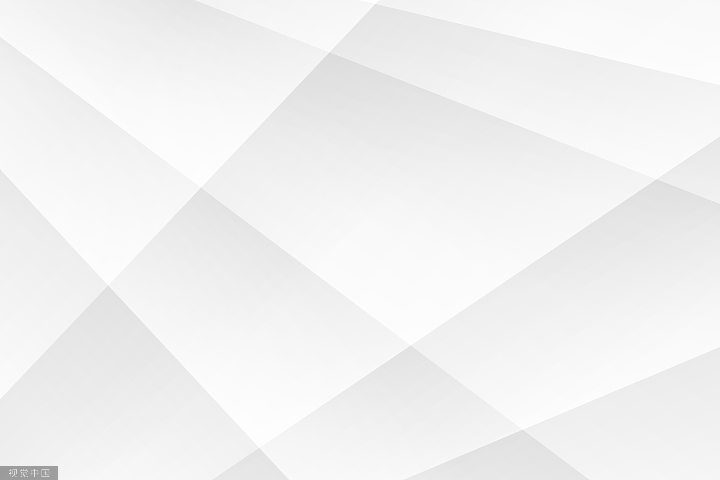 202X
配电调度分配工作报告
汇报人：AiPPT
汇报时间：20XX.X
01
配电调度工作概述
目录
02
电力市场与价格机制
CATALOGUE
03
配电服务与客户满意度
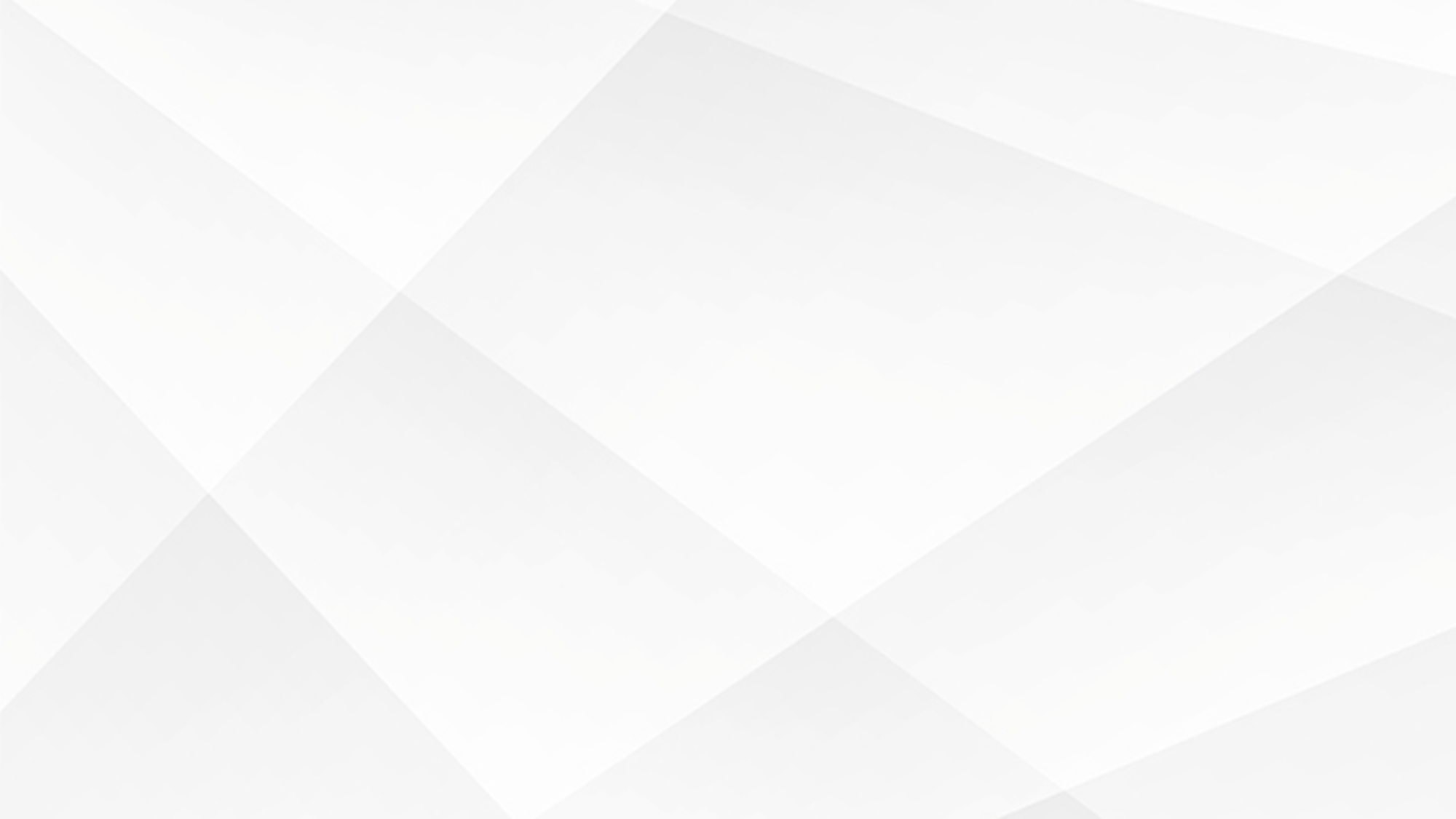 01
PART
配电调度工作概述
配电调度目标与策略
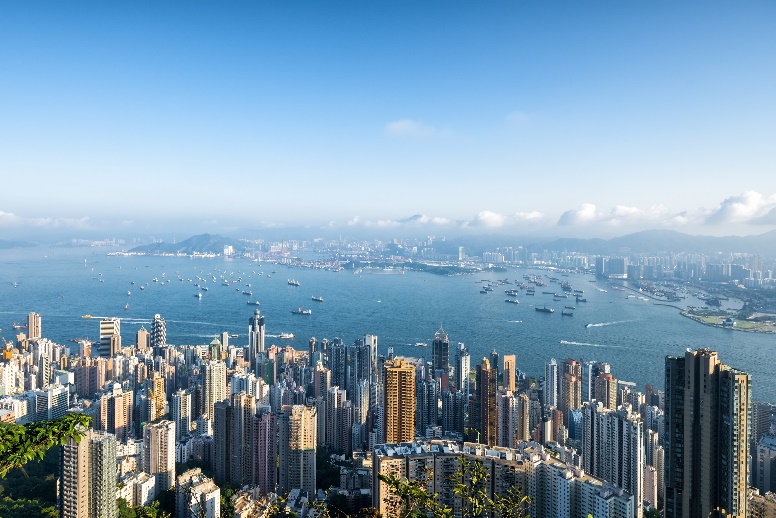 配电调度目标设定
本季度配电调度工作的主要目标是确保电力供应的稳定性和高效性，同时优化资源分配，降低成本。
分析配电调度目标与国家能源政策和市场需求的关联性，以及对提升电网运营效率的影响。
讨论目标设定的合理性和挑战，以及如何通过技术创新和流程优化来实现这些目标。
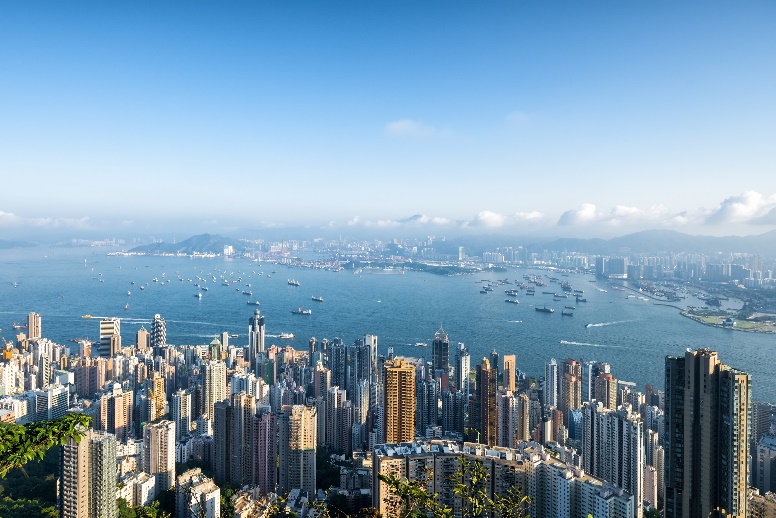 配电调度策略实施
描述本季度实施的配电调度策略，包括负荷预测、电力资源优化配置和应急响应计划。
分析策略实施的效果，如电力供应的可靠性和成本节约，以及与预期目标的对比。
提出未来配电调度策略的改进方向，如引入智能电网技术和提高调度自动化水平。
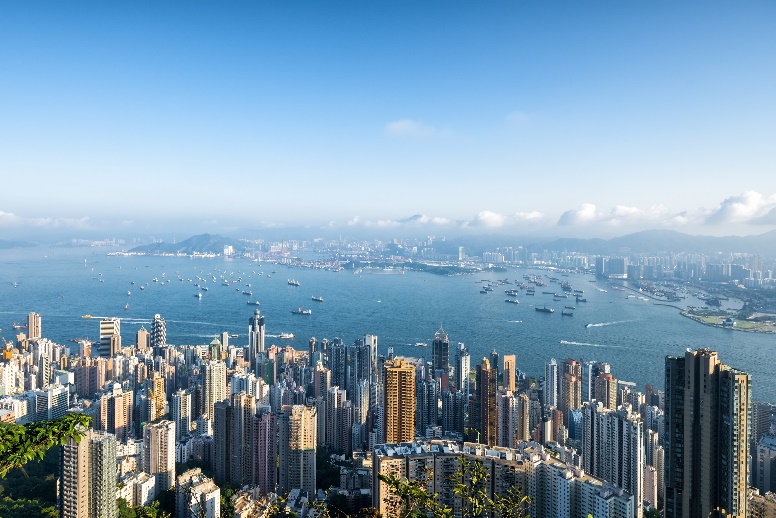 配电调度效果评估
展示本季度配电调度的效果评估，包括供电可靠性指标和用户满意度。
分析效果评估结果与行业标准的差距，以及可能的原因。
提出提升配电调度效果的措施，如加强员工培训和优化调度算法。
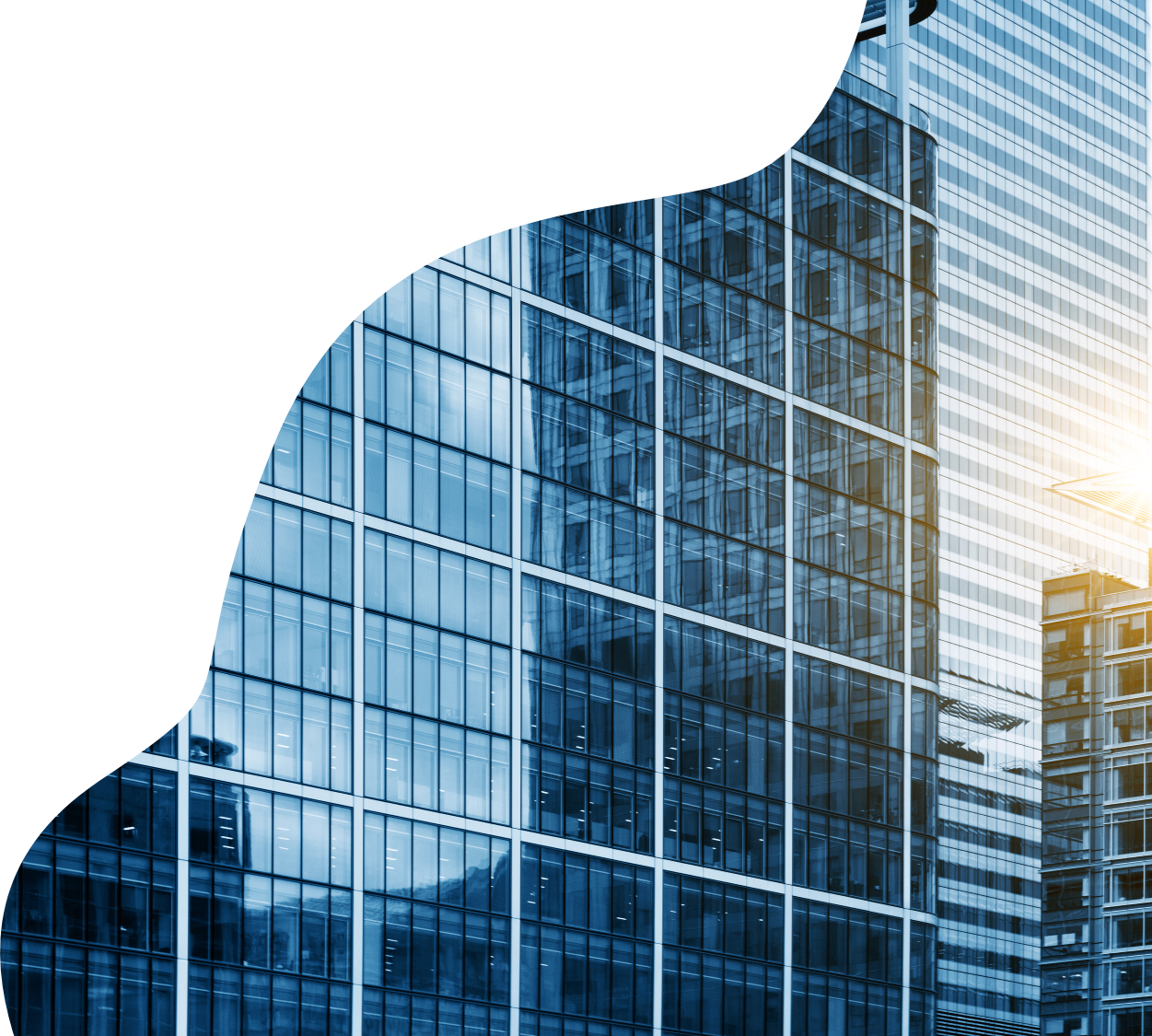 配电网络运行分析
配电网络风险管理
描述本季度配电网络的风险管理措施，如灾害应对和电力盗窃防范。
分析风险管理措施的效果，如减少停电事件和降低经济损失。
提出加强配电网络风险管理的策略，如建立风险评估体系和应急响应机制。
配电网络优化措施
介绍本季度采取的配电网络优化措施，如线路升级和负荷平衡调整。
分析优化措施对提升网络效率和降低损耗的效果。
提出进一步优化配电网络的建议，如引入分布式发电和储能系统。
配电网络运行状况
概述本季度配电网络的运行状况，包括设备运行效率和故障率。
分析运行状况对电力供应稳定性的影响，以及采取的维护和升级措施。
讨论未来配电网络升级的计划，如智能化改造和设备更新。
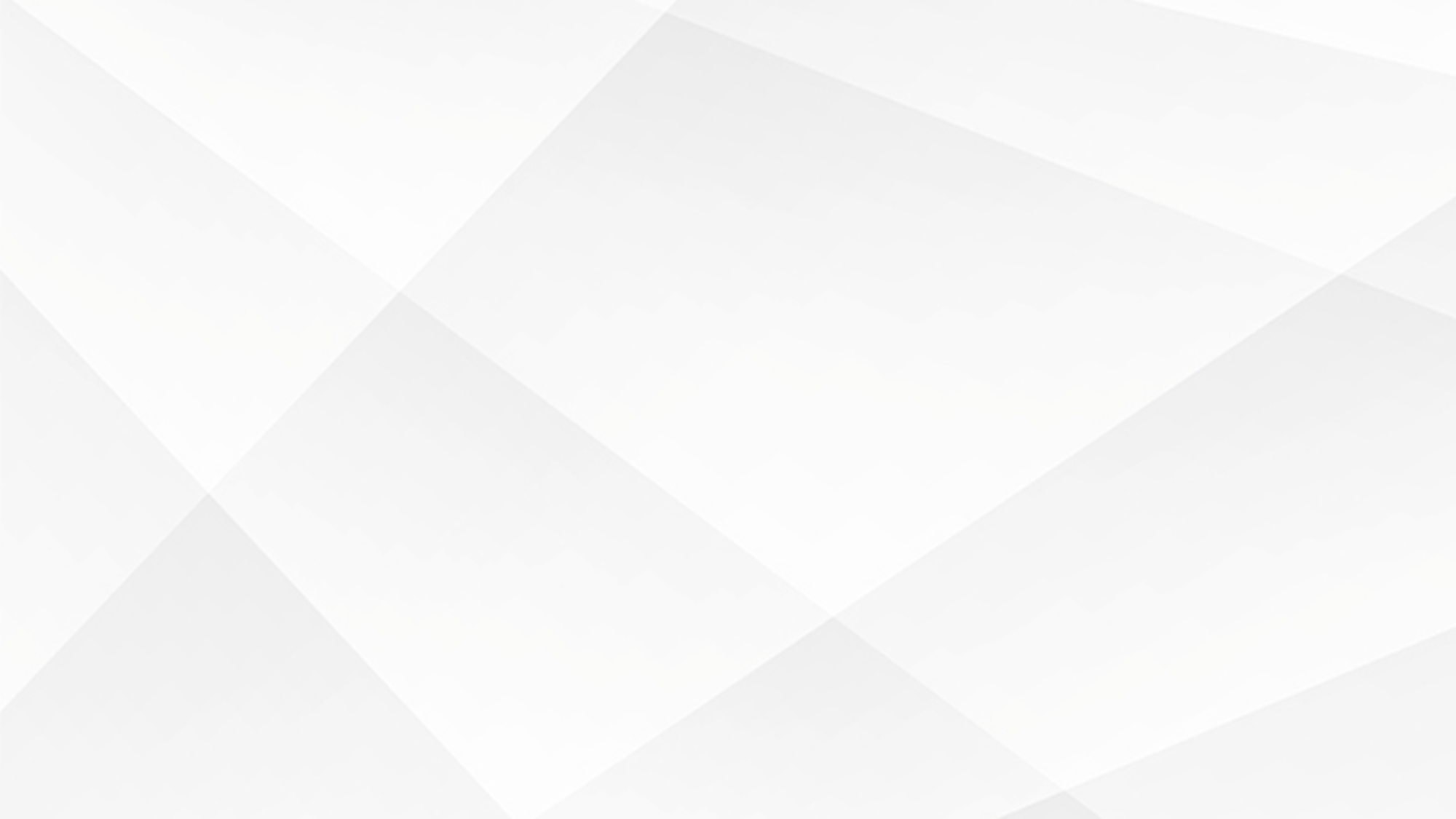 02
PART
电力市场与价格机制
电力市场动态
电力市场交易情况
电力市场发展趋势
分析本季度电力市场的交易情况，包括交易量和价格波动。
讨论市场交易对配电调度的影响，如资源配置和价格形成。
提出未来电力市场交易策略，如利用市场信号优化电力采购。
探讨电力市场的发展趋势，如市场化改革和新能源接入。
分析发展趋势对配电调度的挑战和机遇，如市场规则变化和新技术应用。
提出适应电力市场发展趋势的策略，如加强市场研究和人才培养。
01
02
03
电力市场价格机制
描述本季度电力市场价格机制的运行情况，包括现货价格和分时电价政策。
分析价格机制对电力供需平衡的作用，以及对用户用电行为的影响。
提出完善电力市场价格机制的建议，如引入绿色电力交易和需求响应机制。
电力价格调整与影响
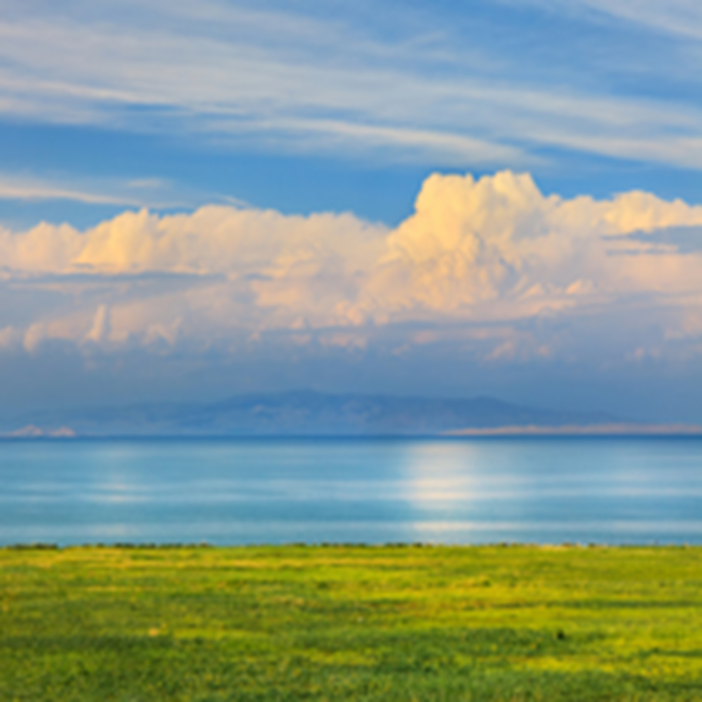 电力价格调整情况
概述本季度电力价格的调整情况，包括调整幅度和影响因素。
分析价格调整对配电成本和用户电费的影响。
提出未来电力价格调整的预测和应对措施。
电力价格对用户行为的影响
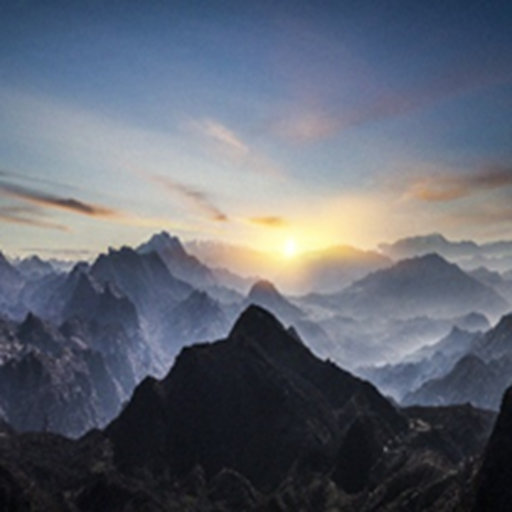 分析电力价格变化对用户用电行为的影响，如峰谷用电调整和节能措施。
讨论用户对电力价格变化的响应，以及如何通过价格机制引导合理用电。
提出通过价格政策促进能源效率和可持续发展的措施。
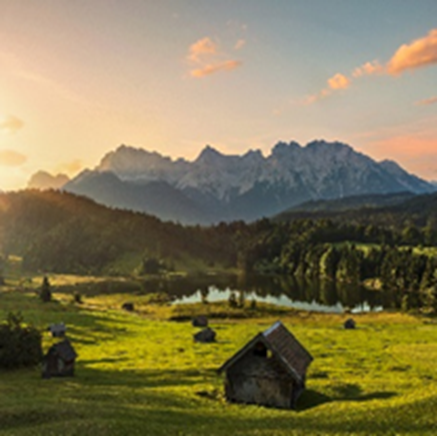 电力价格政策建议
基于本季度的电力价格分析，提出政策建议，如优化分时电价和降低交叉补贴。
分析政策建议对提升电力市场效率和公平性的作用。
提出政策实施的可行性和潜在风险，以及如何通过政策协调来降低风险。
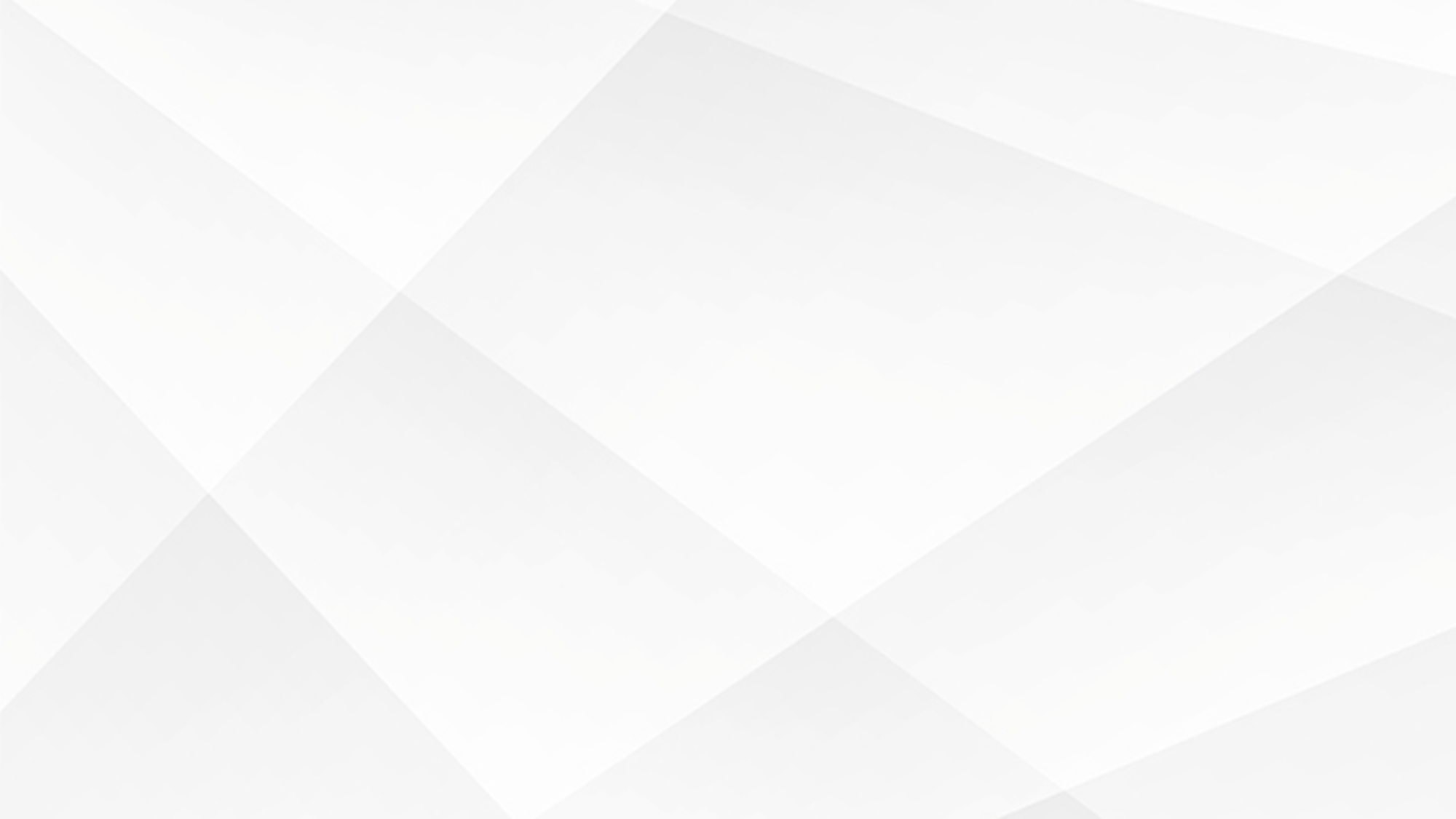 03
PART
配电服务与客户满意度
配电服务质量分析
服务质量指标
服务质量改进措施
服务质量挑战与机遇
探讨配电服务面临的质量挑战，如极端天气和设备老化。
分析挑战对服务质量的影响，以及如何通过技术创新和服务改进来应对。
提出抓住服务质量提升机遇的策略，如利用大数据和人工智能技术提高服务效率。
展示本季度配电服务的服务质量指标，如供电可靠性和响应速度。
分析服务质量指标与行业标准的对比，以及用户满意度的变化。
提出提升配电服务质量的措施，如加强服务监督和改进服务流程。
介绍本季度为提升服务质量采取的措施，如技术升级和服务培训。
分析改进措施的效果，如减少停电时间和提高用户满意度。
提出进一步改进服务质量的策略，如引入客户反馈机制和优化服务标准。
客户满意度与反馈
客户满意度调查
客户反馈处理
客户关系管理
描述本季度进行的客户满意度调查方法和结果，包括调查覆盖率和反馈率。
分析客户满意度的变化趋势，以及与服务质量的关系。
提出基于客户反馈改进服务的具体措施。
介绍本季度客户反馈的处理流程，包括问题分类和解决时效。
分析客户反馈对服务改进的贡献，以及如何通过反馈机制提升客户忠诚度。
提出优化客户反馈处理流程的建议，如建立多渠道反馈系统和快速响应机制。
描述本季度客户关系管理的策略和活动，如客户沟通和定制化服务。
分析客户关系管理对提升客户满意度和增强市场竞争力的作用。
提出加强客户关系管理的措施，如建立客户数据库和提供个性化服务。
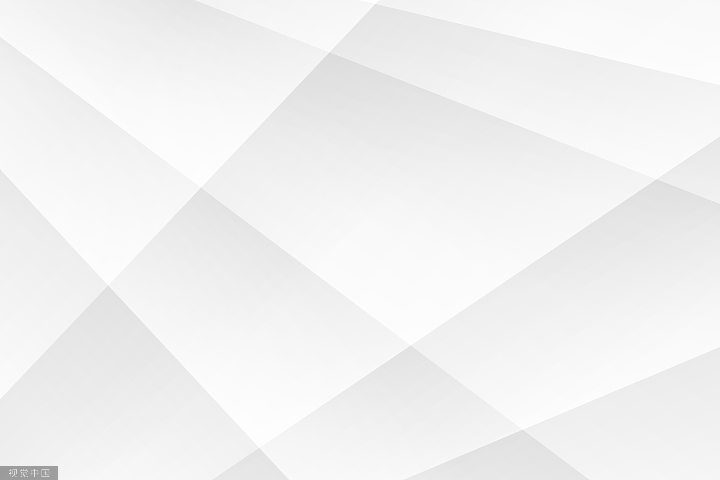 202X
谢谢大家
汇报人：AiPPT
汇报时间：20XX.X